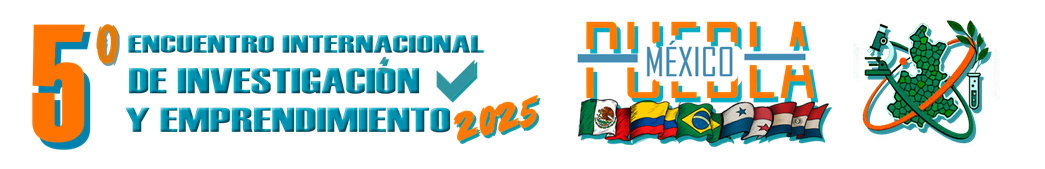 TITULO DEL TRABAJO .AUTORESUNIVERSIDAD /INSTITUCIÓN
PLANTEAMIENTO DEL PROBLEMA
OBJETIVOS (GENERAL Y ESPECÍFICOS)
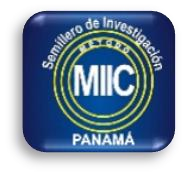 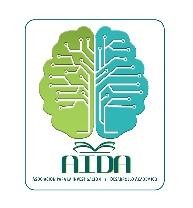 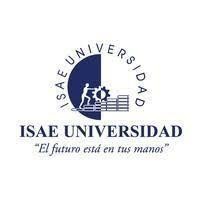 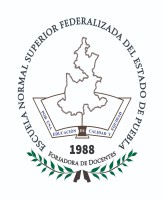 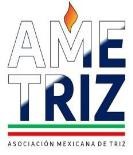 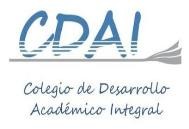 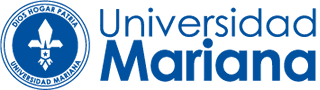 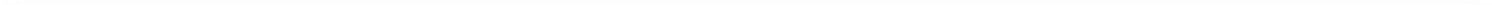 METODOLOGÍA Y/ O PROCEDIMIENTOS
CONCLUSIONES
DISCUSIÓN DE RESULTADOS
REFERENCIA BIBLIOGRÁFICA / FUENTES DE CONSULTA